Warm- UP:
On an index card you need to write your list of perfect  squares #1-15, 20, 25, and 30 WITHOUT LOOKING AT  YOUR NOTES!
Square & Cube Roots Vocabulary:
8th Grade
Perfect Squares-  numbers that when you take the square root, you get a whole number. For example, √4 = 2,  √36 = 6
Squared- A number being raised to the 2nd power; a number being multiplied by itself one time. Ex: x2 = (x)(x)    Ex: 52 = (5)(5) = 25
Square Root:
When you take the square root of a number, you are looking for a  number that when you multiply a number by itself, it gives you the  number inside the radical.

√81 = what number when you multiply it by itself, or square it, you get 81?
8th Grade
Perfect Squares:
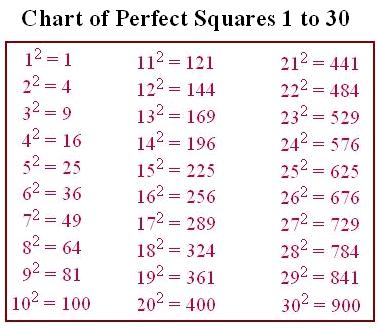 8th Grade
Symbols and their meanings.
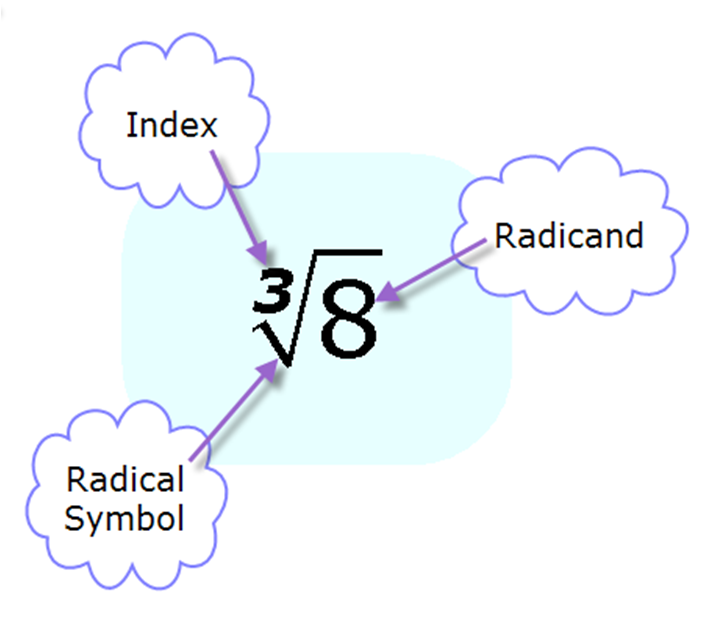 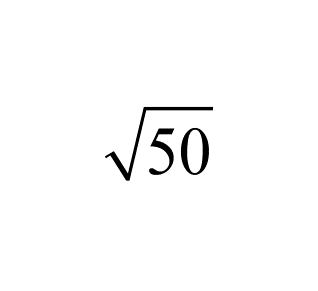 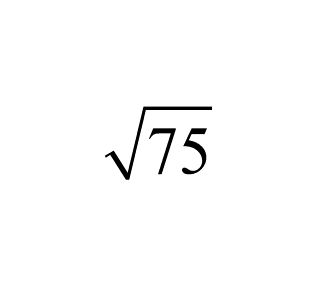 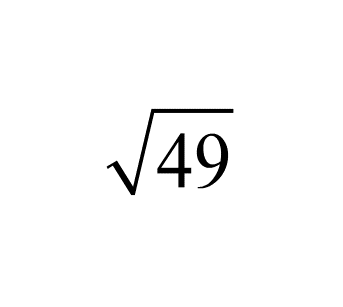 Identify
8th Grade
√4                           √9                               √144
radicand:_____
index:_____
value:______
radicand:_____
index:_____
value:______
radicand:_____
index:_____
value:______
8th Grade
Identify- Your Turn
√36                           √100                  √121
radicand:_____
index:_____
value:______
radicand:_____
index:_____
value:______
radicand:_____
index:_____
value:______
Review
concept 1
8th Grade
Fill in the following:
-2  x  -2 =

2   x   2 =

So the √4 is ...
When you take the square  root of a positive number,  there are always two  answers: one + and one -
Example 2:

 √49 =

√16 =
How do we "undo" a square?
concept 2
Example 1:
Solve for x.

x2 = 36
8th Grade
You Try:

1.)   x2 = 9 2.)   x2 = 100

 
 3.) x2 = 144
8th Grade
Placing Values on the Number Line
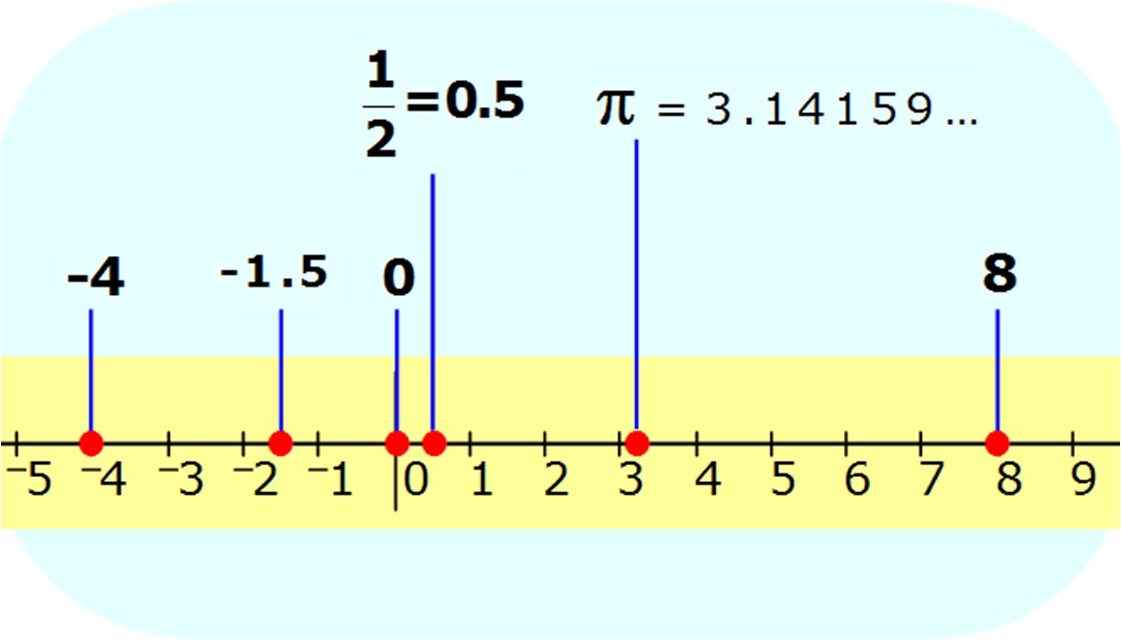 8th Grade
Placing Values on the number line
√4        √16      √12      √40
10
8
9
-10
-9
-8
-7
-6
-5
-4
-3
-2
-1
0
1
2
3
4
5
6
7
8th Grade
Your Turn
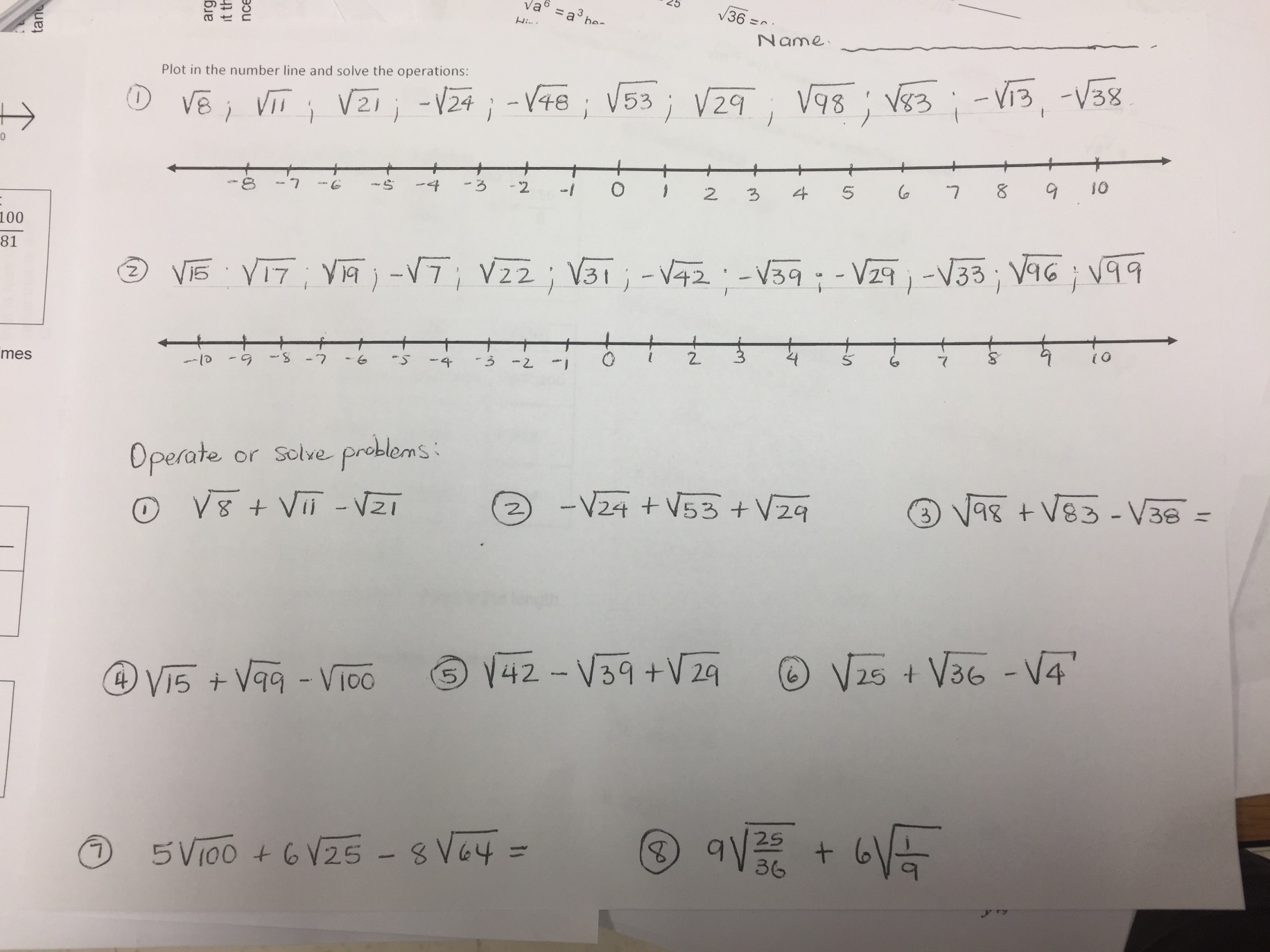 10
8
9
-10
-9
-8
-7
-6
-5
-4
-3
-2
-1
0
1
2
3
4
5
6
7
Warm Up
2√36 - 4√4
4√100 + 10√64
-10√25 - √81
Taking the Square Root of Fractions
concept 3
8th Grade
Example 2:
Solve for x.

x2 =
Example 1:
Solve for x.

x2 =
25
64
4
9
You Try:

1.)   x2 =  2.)   x2 =
36
49
100
 81
8th Grade
concept 4
Cube Root: a number that when multiplied by itself three times creates a cubic value (which is the number inside the radical.)
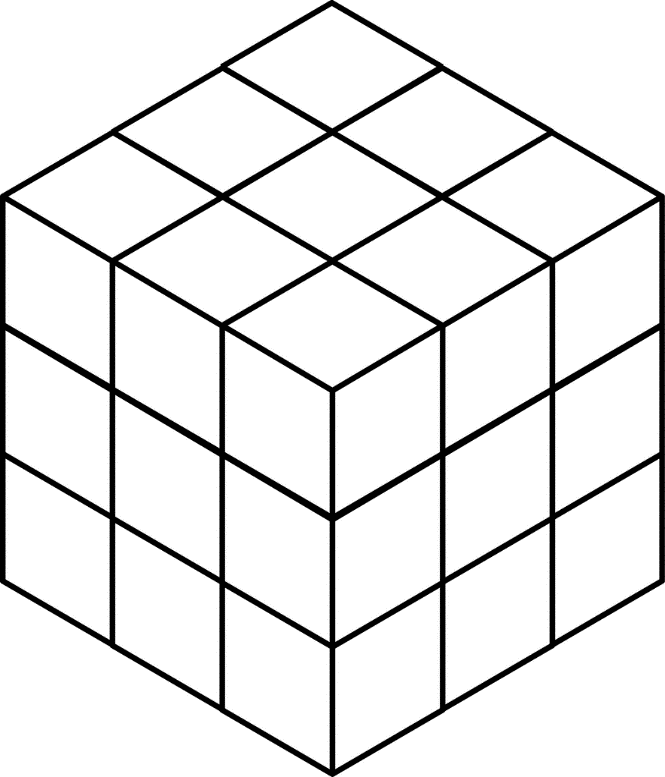 Examples:
√16 = √4(4) = 4

√25 = √5(5) = 5

∛8 = ∛2(2)(2) = 2

∛64 = ∛(4)(4)(4) = 4
8th Grade
Perfect Cubes:
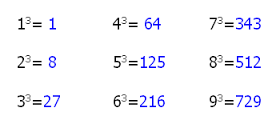 How do we "undo" a cube?
concept 5
Example 1:
Solve for x.

x3 = 8
8th Grade
You Try:

1.)   x3 = 125 2.)   x3 = 64

 
 3.) x3 = 27
Cube Roots Practice:
8th Grade
1.)  ∛1 = 



2.) ∛27 =



3.) ∛1000 =
Taking the Cube Root of Fractions
concept 6
8th Grade
Example 2:
Solve for x.

x3 =
Example 1:
Solve for x.

x3 =
27
64
1
8
You Try:

1.)   x3 =  2.)   x3 =
125
1000
216
 8
8th Grade
Identify
∛1              ∛125             ∛64
radicand:_____
index:_______
value:______
radicand:_____
index:_______
value:______
radicand:_____
index:_______
value:______
Your Turn- Identify
8th Grade
∛27              ∛8             ∛729
radicand:_____
index:_______
value:______
radicand:_____
index:_______
value:______
radicand:_____
index:_______
value:______
Word Problem Practice
8th Grade
1) What is the value of x when 49 = x2?
2) A square garden has an area of 64 ft2. What is the length of one side of the garden?
8th Grade
3) A cube has a volume of 216 cubic inches. What is  the length of one of its edges?
What is the sum of
and
4)
?
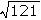 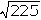 8th Grade
Finding square roots and cube roots dealing  with fractions.
√64/144                                               ∛216/8
√169/196                                 ∛64/125
EOG Word Problem Practice (Part 1):
Example 1:
1. What is the sum of all the integers between the √19 and  √77?
Example 2:
2. What is the sum of all the integers between the √60 and  √200?
Your Turn:
3. What is the sum of all the integers between the √3 and  √27?
4. What is the sum of all the integers between √30 and  √90?
5. What is the sum of all the integers between  √150 and  √230?
Your Turn:
6. What is the of all the integers between  √45 and  √75?
EOG Word Problem Practice (Part 2):
Example 1:
On a number line, let point P represent the largest integer value that is less  than √407 . Let Point Q represent the largest integer value that is less than -√67. What is the distance between P and Q?
EOG Word Problem Practice (Part 2):
Example 2:
On a number line, let point P represent the largest integer value that is less  than √146 . Let Point Q represent the largest integer value that is less than -√23. What is the distance between P and Q?
EOG Word Problem Practice (Part 2):
Your Turn #1:
On a number line, let point P represent the largest integer value that is less  than √50 . Let Point Q represent the largest integer value that is less than -√72. What is the distance between P and Q?
EOG Word Problem Practice (Part 2):
Your Turn #2:
On a number line, let point P represent the largest integer value that is less  than √125 . Let Point Q represent the largest integer value that is less than -√8. What is the distance between P and Q?
EOG Word Problem Practice (Part 2):
Your Turn #3:
On a number line, let point P represent the largest integer value that is less  than √37 . Let Point Q represent the largest integer value that is less than
 -√43. What is the distance between P and Q?
EOG Word Problem Practice (Part 3):
Example 1:
The area of a square garden is 36 ft2. What is the perimeter of the garden?
EOG Word Problem Practice (Part 3):
Example 2:
A cube has a volume of 8 ft3. What is the AREA of one of the faces of the cube?
`
EOG Word Problem Practice (Part 3):
Example 3:
John has two square tables. The first table has an area of 625 square  inches,which is 400 square inches more than the area of the second  table. What is the length of sides of John's second table?
EOG Word Problem Practice (Part 3):
Example 4:
4. The surface area of a cube is 486 cm2. What is the height of the cube?
EOG Word Problem Practice (Part 3):
Your Turn:
1. The area of a square garden is 81 ft2. What is the perimeter of the garden?
2. A cube has a volume of 64 ft3. What is the AREA of one of the faces of the cube?
EOG Word Problem Practice (Part 3):
Your Turn:
3. John has two square tables. The first table has an area of 900 square  inches,which is 275 square inches more than the area of the second table.  What is the length of sides of John's second table?
4. The surface area of a cube is 96 cm2. What is the height of the cube?
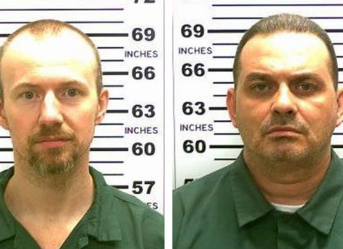 Math 1
The Story of the Great Jail Break:
 
 There once was a place called Incarceratown .  The jail in this town was full of criminals.  Many of  these criminals claimed they had been wrongly accused and given an unfair trial.  They maintained their  innocence throughout their days in jail.  

 One day, the innocent victims decided to devise a plan to break out of jail.  First, they decided that in  order to break out, one must have a partner.  Second, this partner must be a trustworthy ally in the same cell  block so they could work together.  Anyone who was unable to find an accomplice was forced to stay in jail  until they had formed a pair. 

 After finding an accomplice and mapping out a plan, the two decided to ‘run for it’ while on the  prison yard.  The prisoners were running when the guards were suddenly alerted of an attempt to escape.  The  prisoners made it to the fence as a guard raised his rifle to stop the prisoners.

 One prisoner made it through the fence and the other was almost through when a shot rang out.  The  first escapee looked back to realize his friend and accomplice had been shot in the head and was dead.  He  was deeply saddened, but continued running to freedom because he realized there was nothing he could do to  save his friend.  

 So, in the end one prisoner escaped and lived (forever on the run from the law) while the other prisoner  was fatally wounded and sent to the funeral home for a proper burial.
Finding Square Roots of Non-perfect Squares & Cubes:
Math 1
√54
√80
Example 1:
Example 2:
Finding Square Roots of Non-perfect Squares & Cubes:
Math 1
√98x3y4
√40x2y5
Example 4:
Example 3:
Review of Square Root and Cube Roots:
Math 1
Finding Square & Cube Roots of Non-perfect Squares & Cubes:
Your Turn:
1. √50 2. ∛32





3.    √72x4y7         4.      ∛54x2y6
Review of Square Root and Cube Roots:
Math 1
Fractional Exponents-
e
exponent/power
x
r
root/index
Examples:
2
1
5
3
5
∛5
√(9x)2
(9x)
5
=
=
3
4
5
∜53
=
Review of Square Root and Cube Roots:
Math 1
Fractional Exponents-
e
exponent/power
x
r
root/index
You Try:
2
3
6
=
3
4
4
=
Review of Square Root and Cube Roots:
Math 1
Negative Fractional Exponents-
e
exponent/power
x
r
root/index
Examples:
1
1
1
-2
2
(    )
3
5
2
=
=
4
2
(5  )
∛54
(5  )
3
3
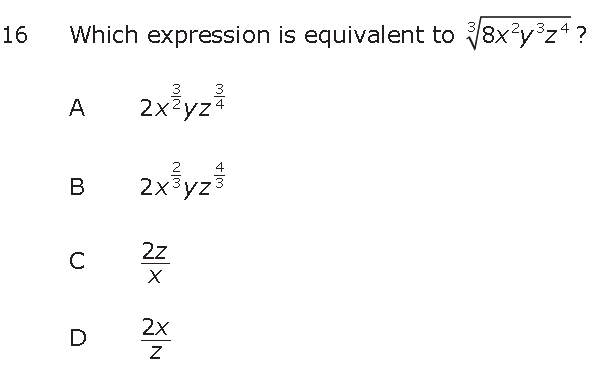 Math 1
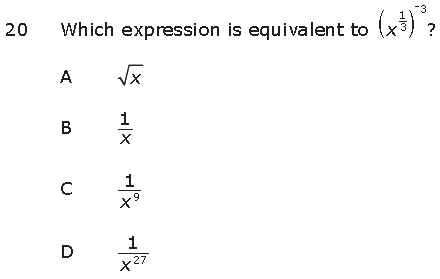 Math 1
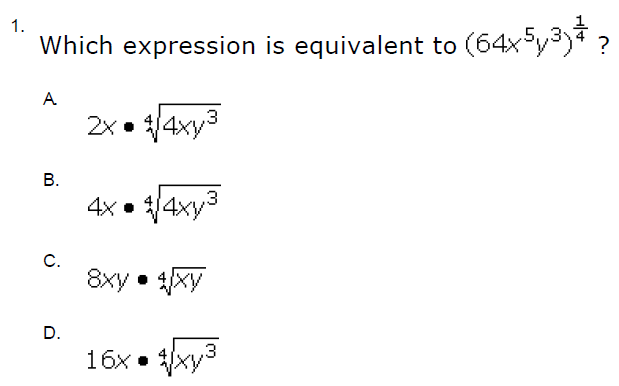 Math 1
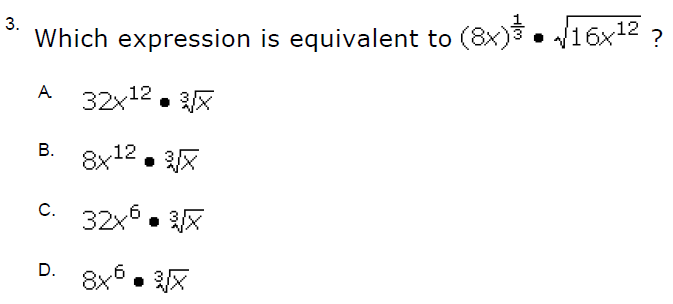 Math 1